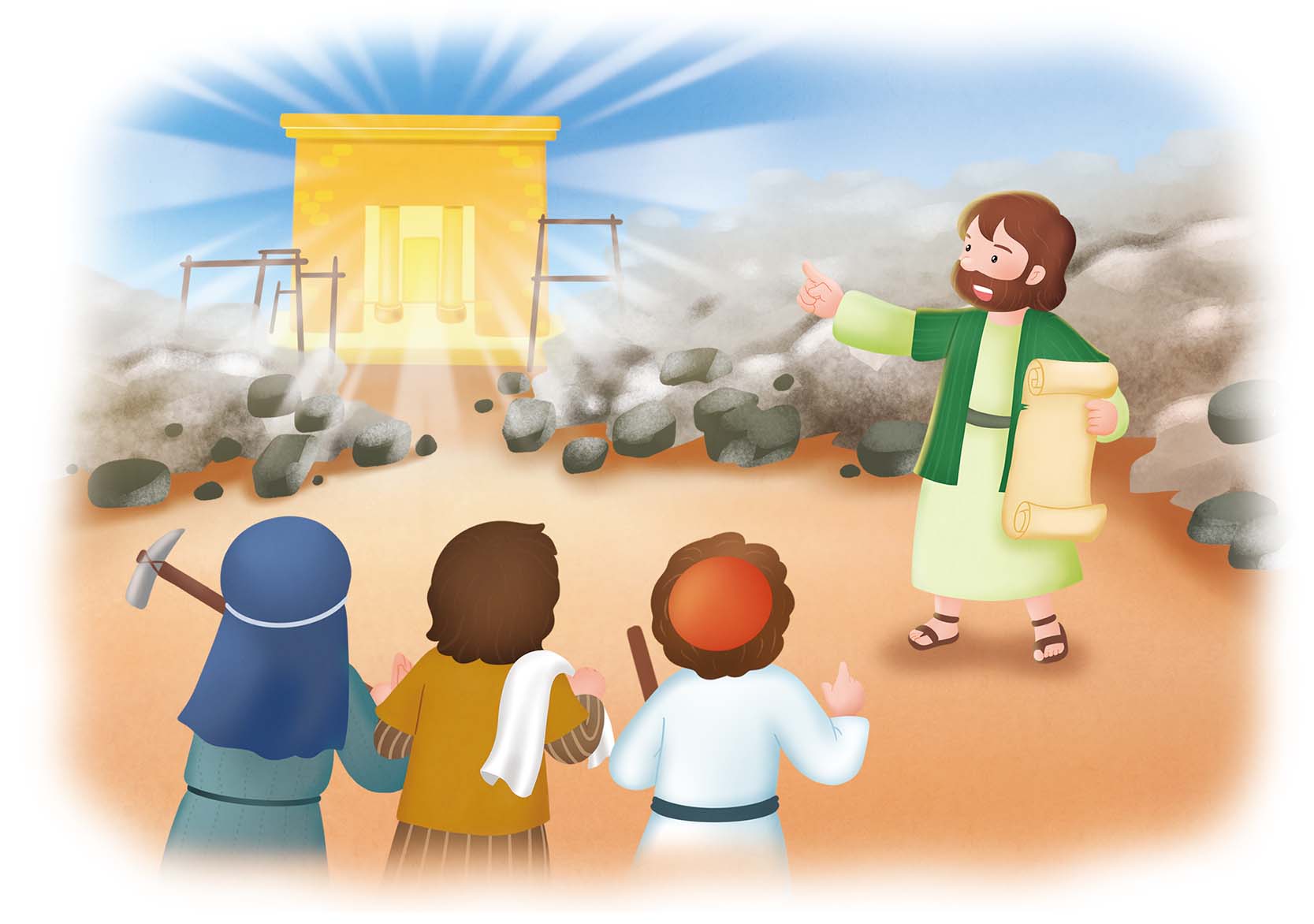 がくいんふくいんか
5か
あらかじめ　あじわった　ネヘミヤ
(ネヘミヤ1しょう 1~10せつ)
(사)세계복음화전도협회어린이선교국
おさない　ときから　いのりを　しる　
レムナント！
じょろん
れいてき
サミット
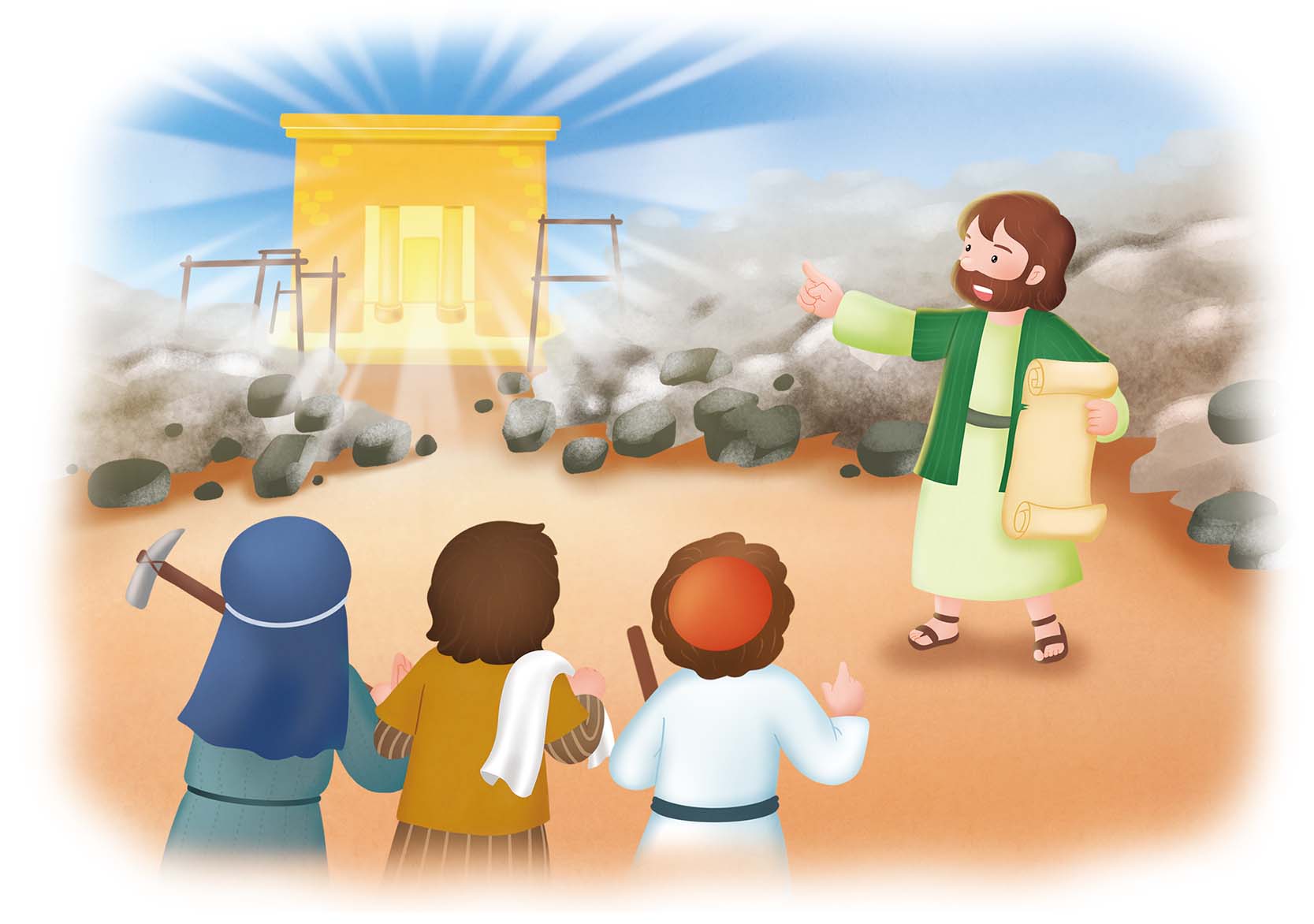 げんばを　あじわった　ネヘミヤ
ぎのう
サミット
ぶんか
サミット
ネヘミヤは　せいこうした　ひとでした
ほんろん
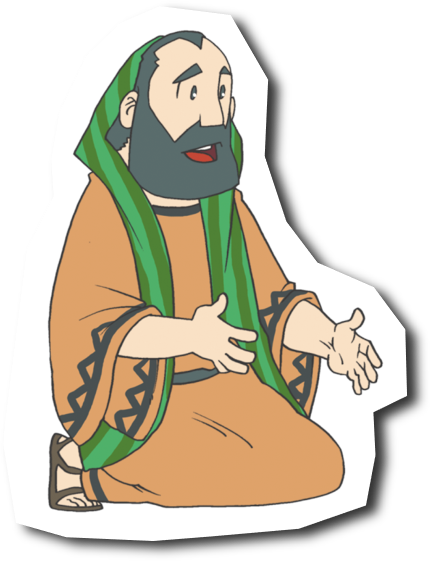 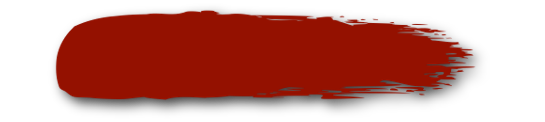 ספר נחמיה
しゅは　なぐさめて
くださった
1. ネヘミヤの　なまえ
ネヘミヤは　せいこうした　ひとでした
ほんろん
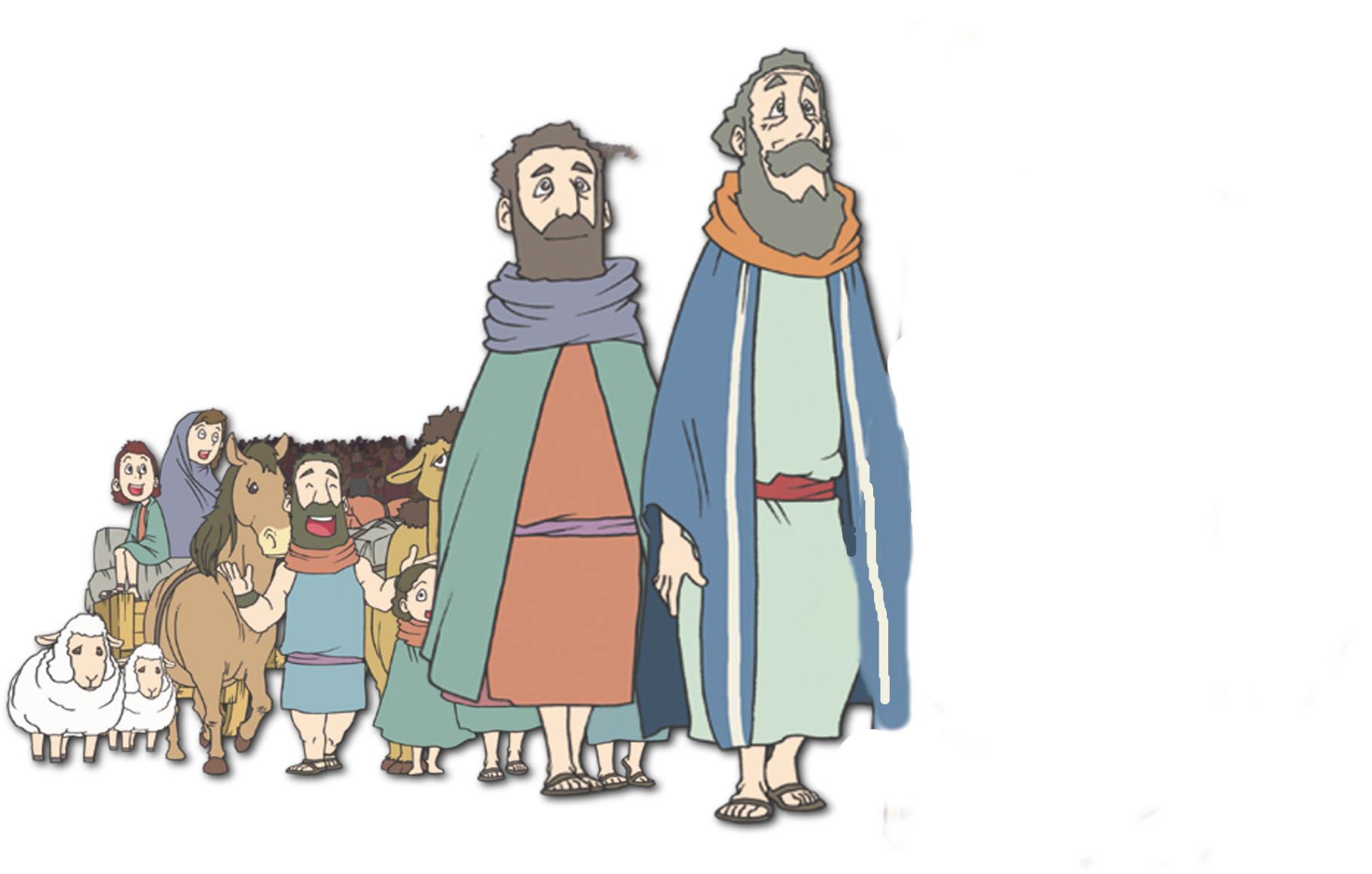 いこう!
エルサレムへ
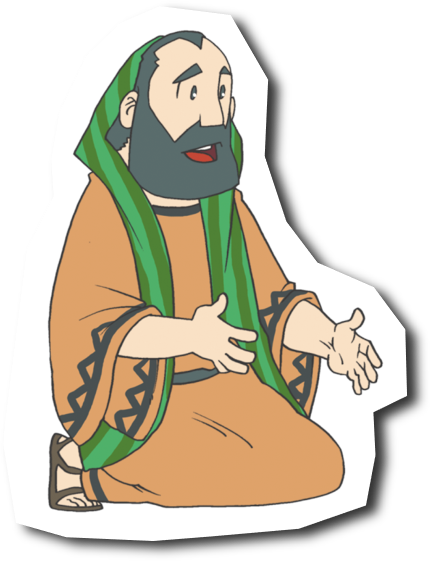 2. ゼルバベルと　ともに　ほりょから　
きかん　した　しどうしゃ
1. ネヘミヤの　なまえ
ネヘミヤは　せいこうした　ひとでした
ほんろん
かみさま!
くずれた　じょうへきを
　かいふくさせて　
ください
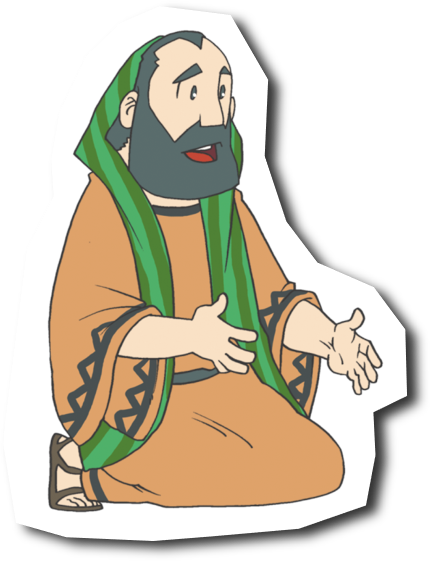 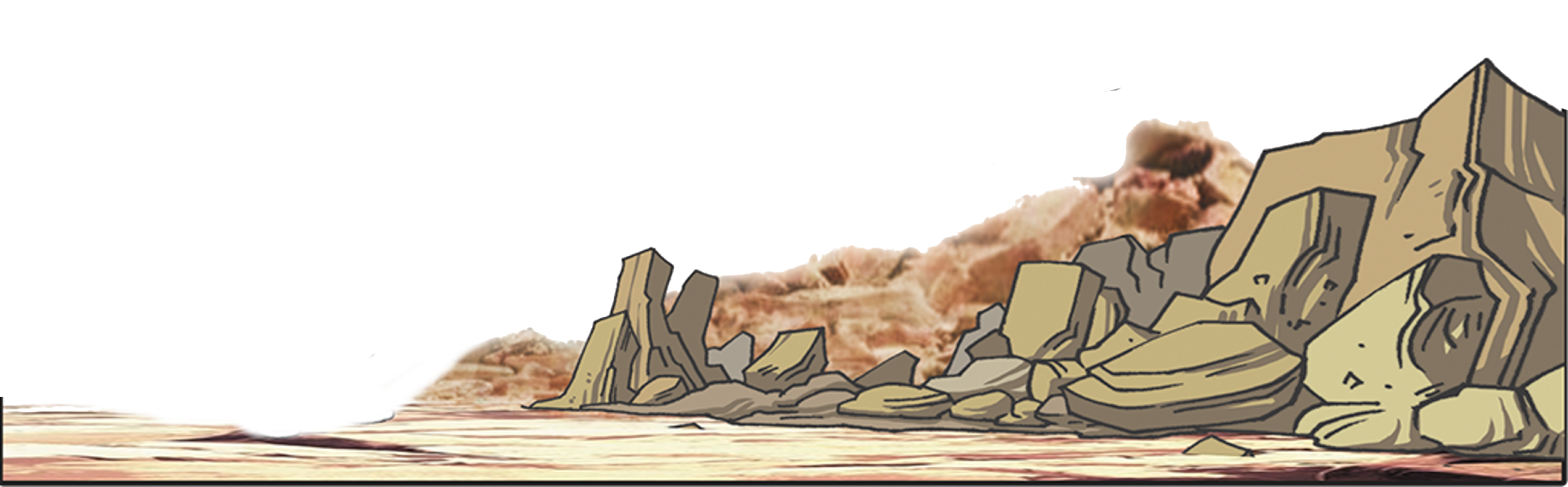 3. エルサレム　じょうへき　けんせつの
　せきにんしゃ
2. しんでん　さいけんが　ちゅうだんしました
ほんろん
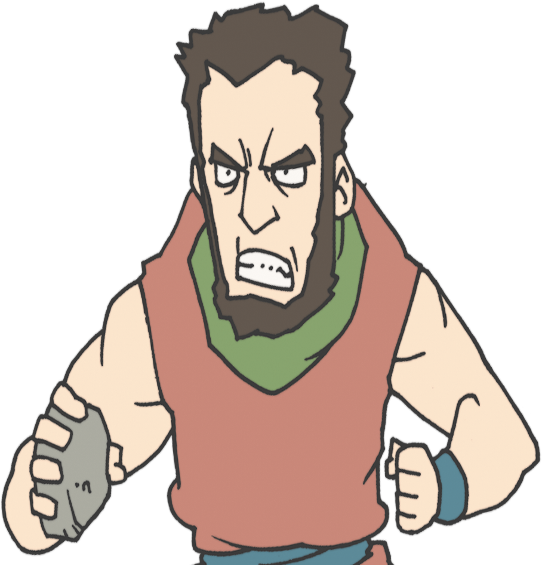 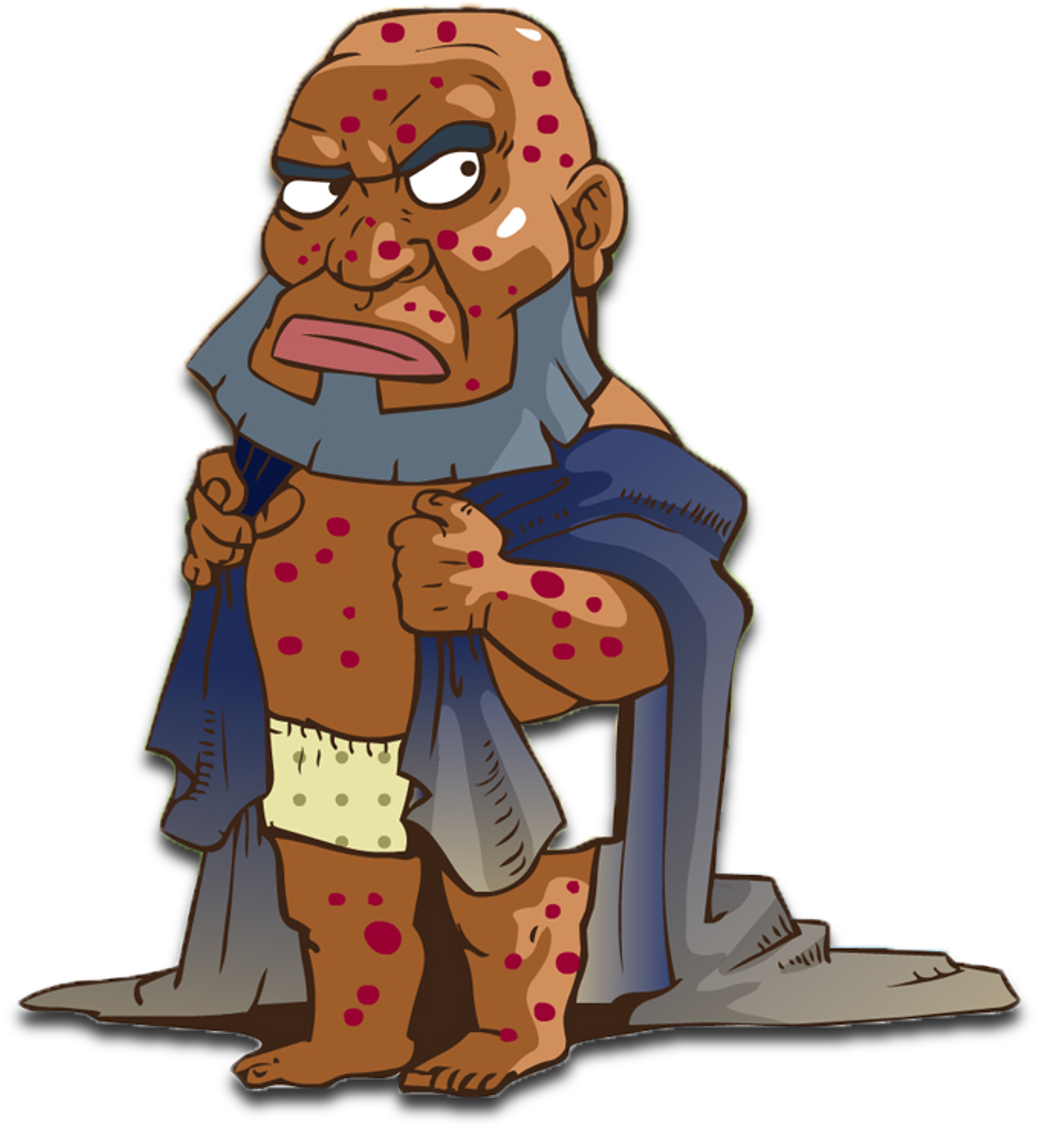 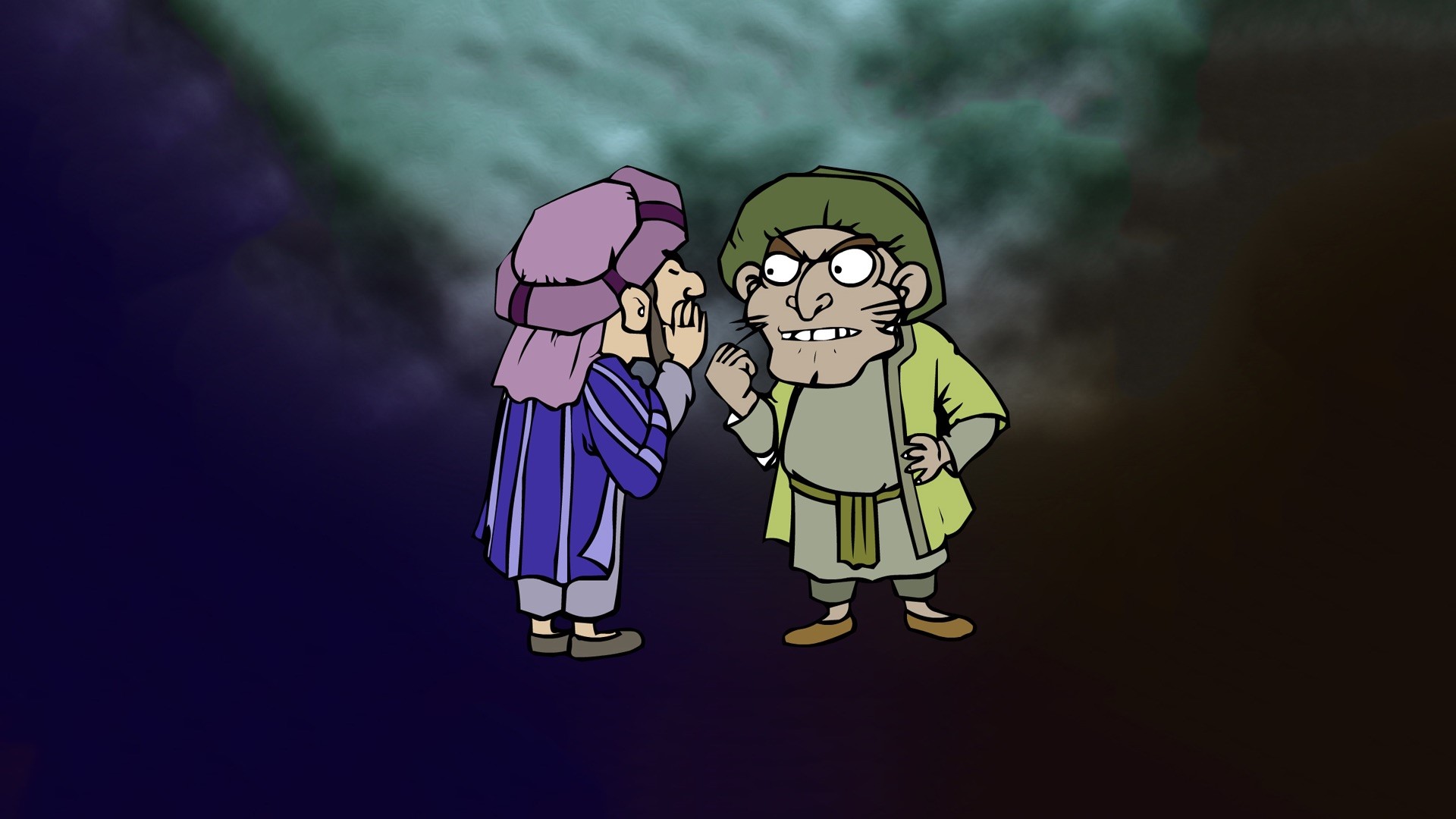 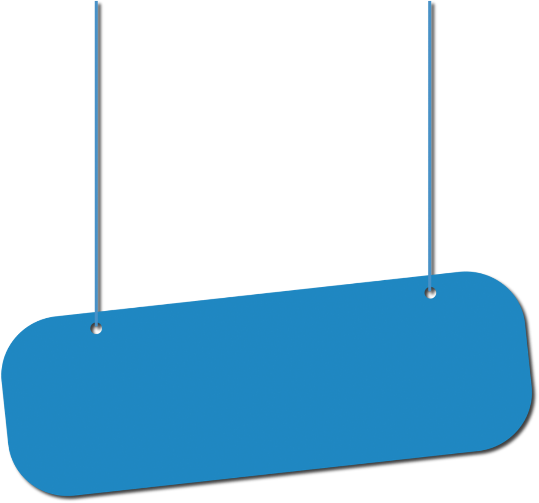 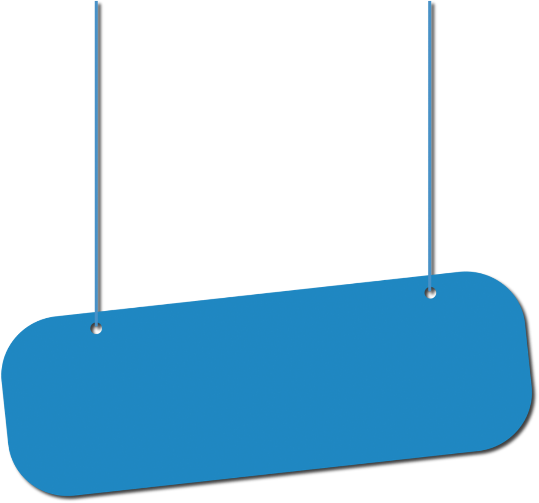 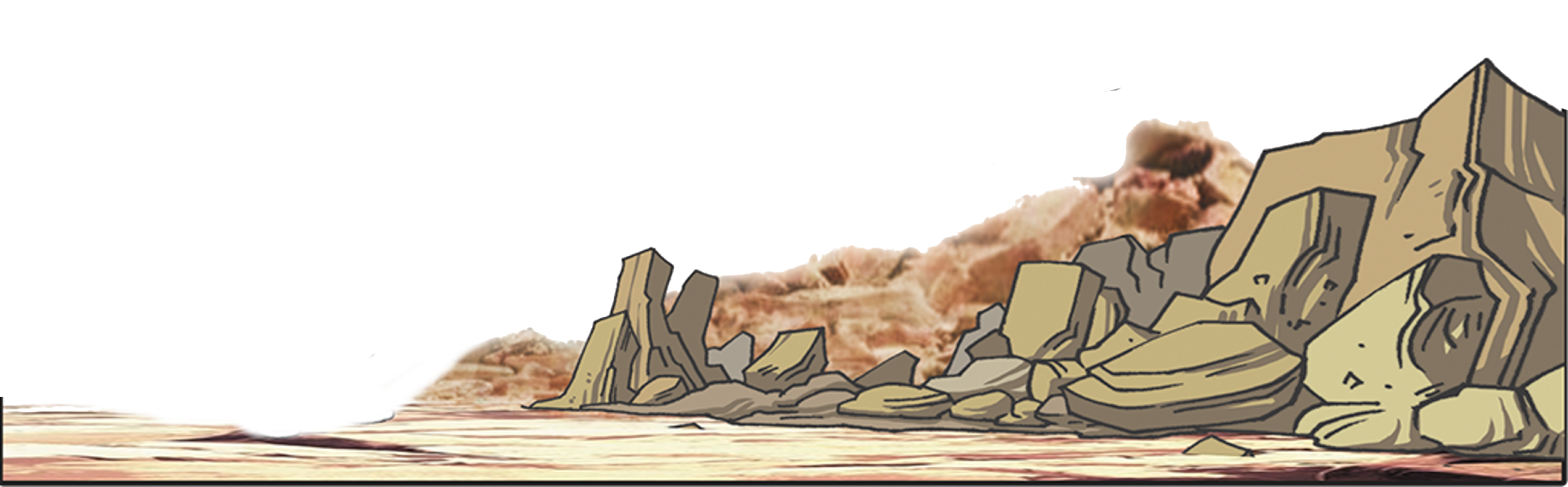 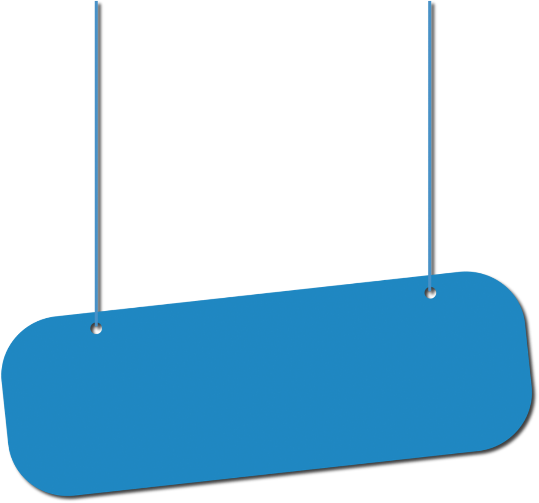 サマリヤ
ホロン
アモン
じょうえき　さいけんを　ぼうがいしました
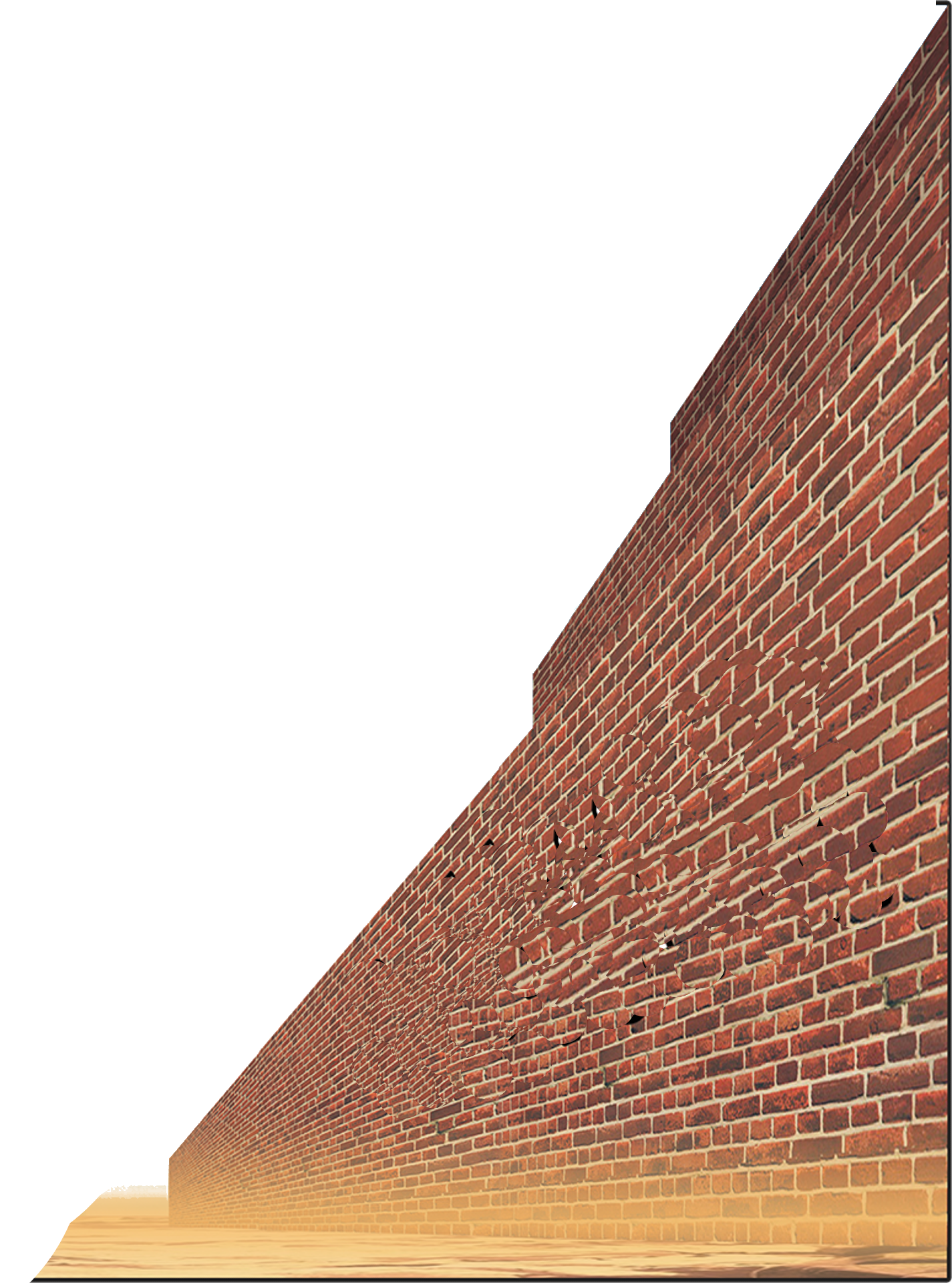 2.しんでん　さいけんが　ちゅうだんしました
ほんろん
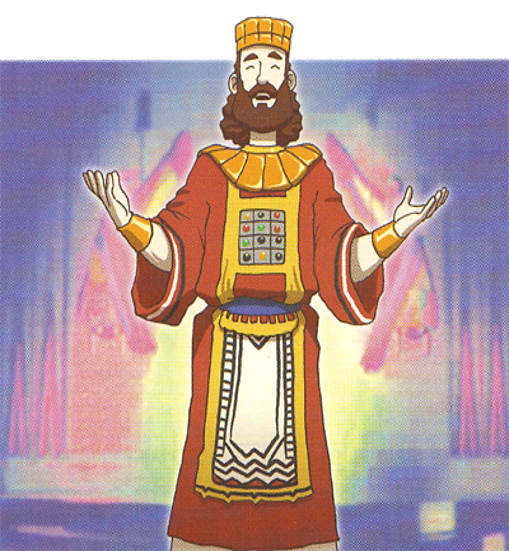 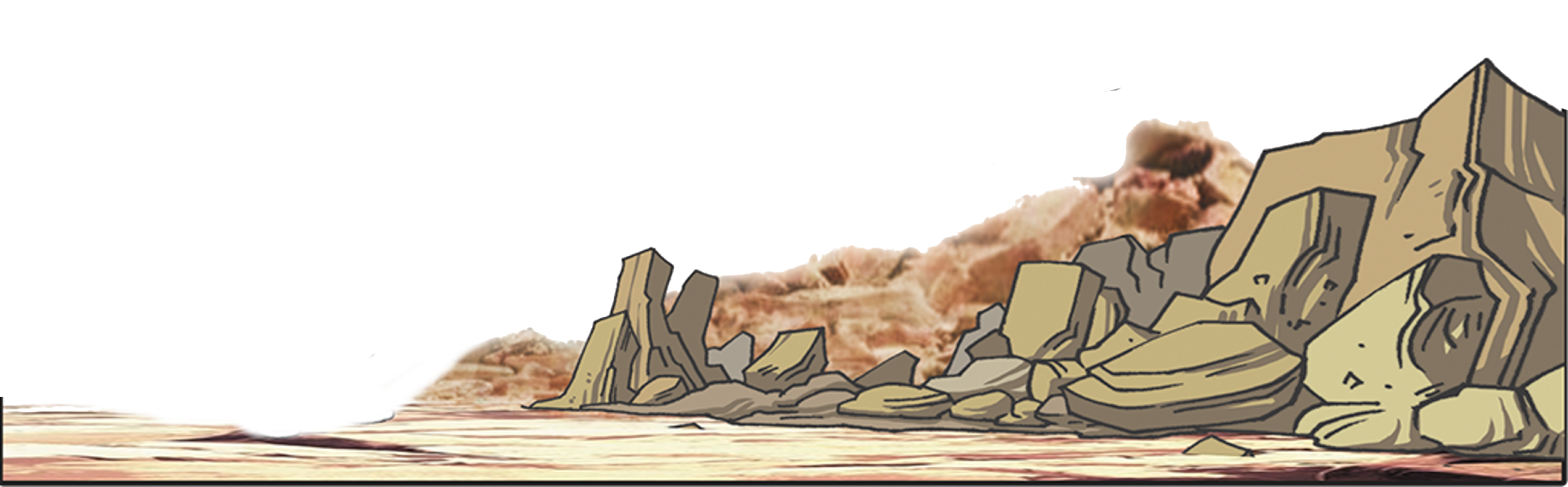 エルサレムの　
じょうへき　さいけんを　
すぐに　すすめなさい！
2. アルタシャスタおうが　じょうへき　さいけんを　
たすけました
3. じょうへき　さいけん　こうじが　はじまりました
3. ネヘミヤは　じゅうような　やくわりを　
　　しました
ほんろん
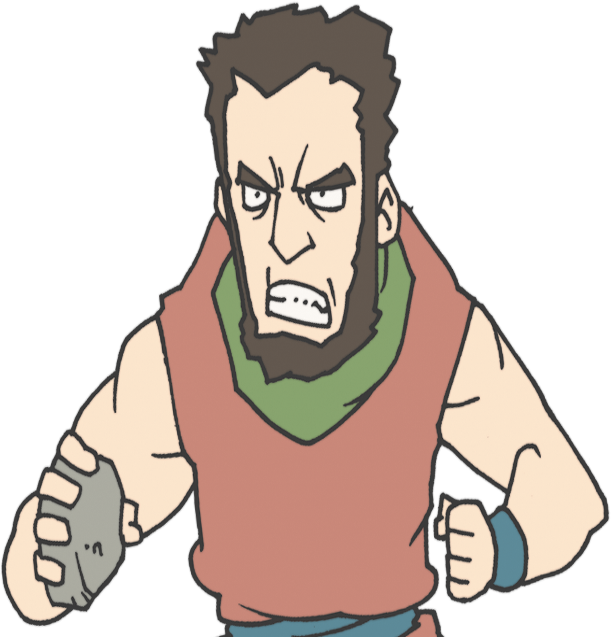 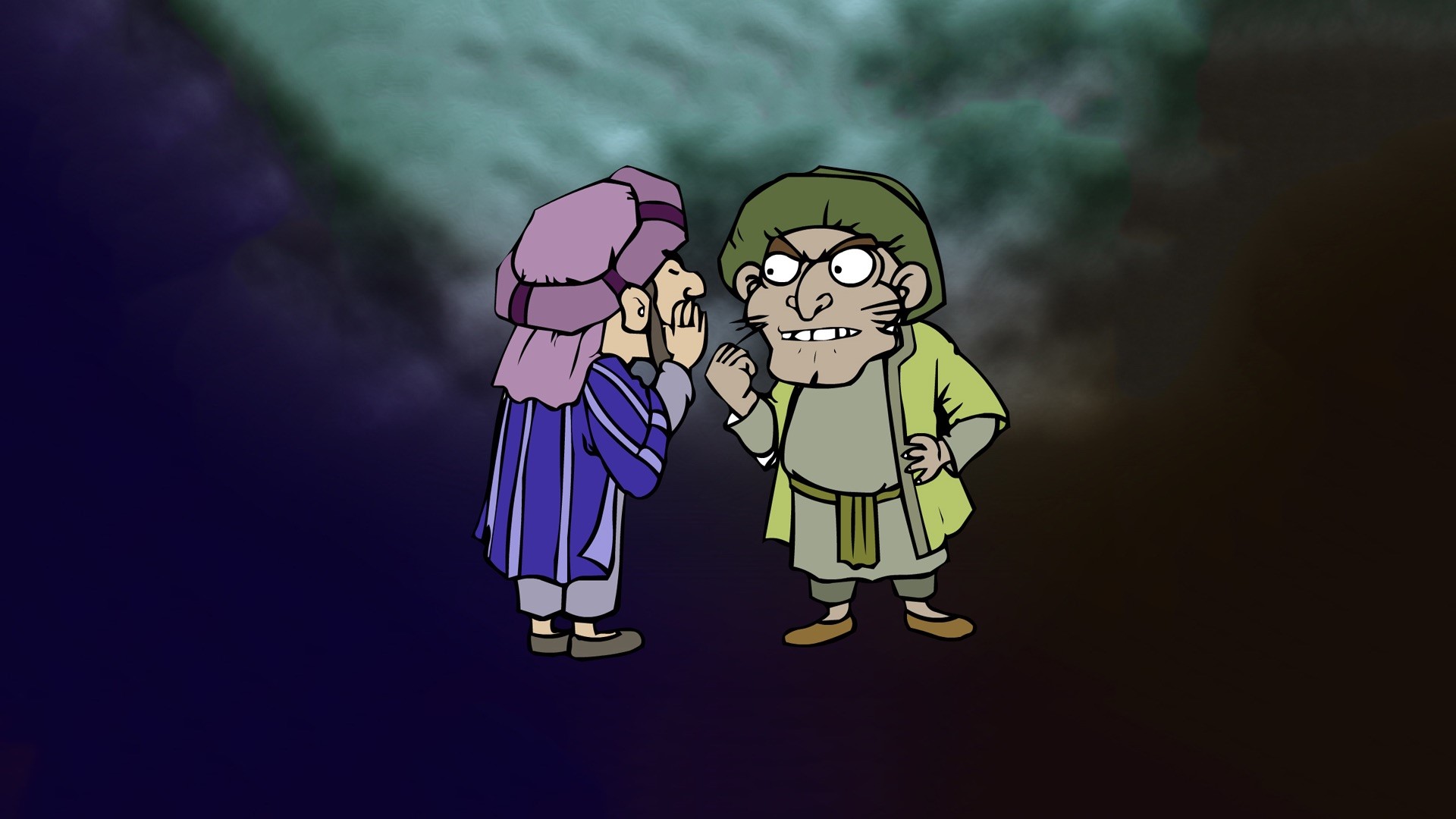 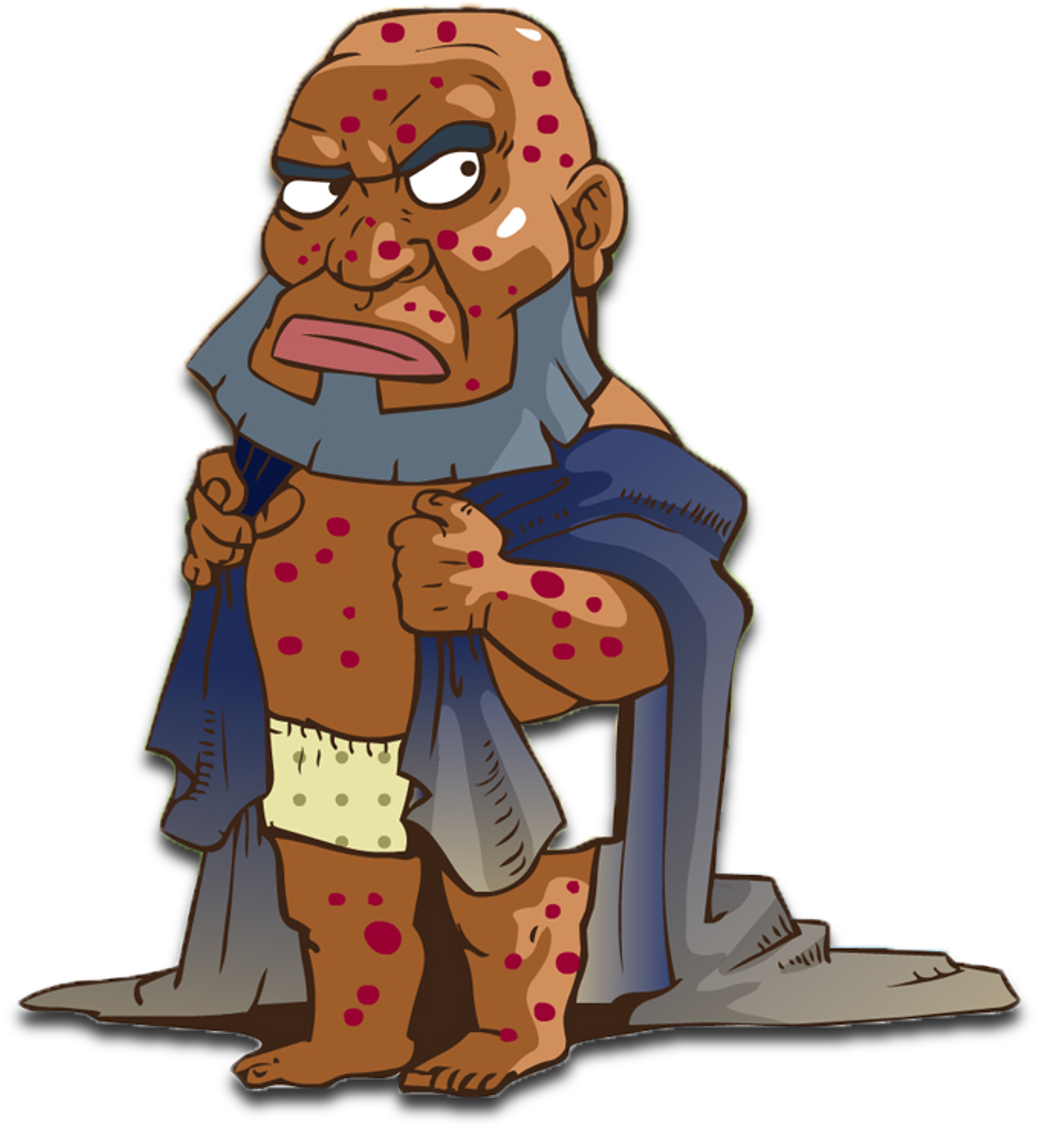 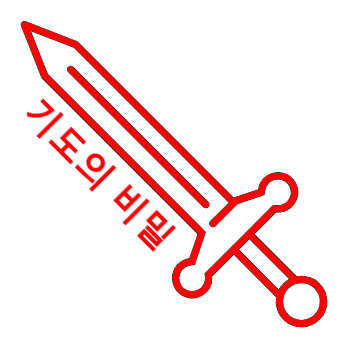 いのりの　おくぎ
3. サマリヤじんの　ぼうがいを　しりぞけました
1. サヌバラテの　ぼうがいを　しりぞけました
2. アモンじん　トビヤの　ぼうがいを　しりぞけました
3.ネヘミヤは　じゅうような　やくわりを　
　　しました
ほんろん
かみさまは　わたしに　あなたがたを　
たすけよと　
いわれました！
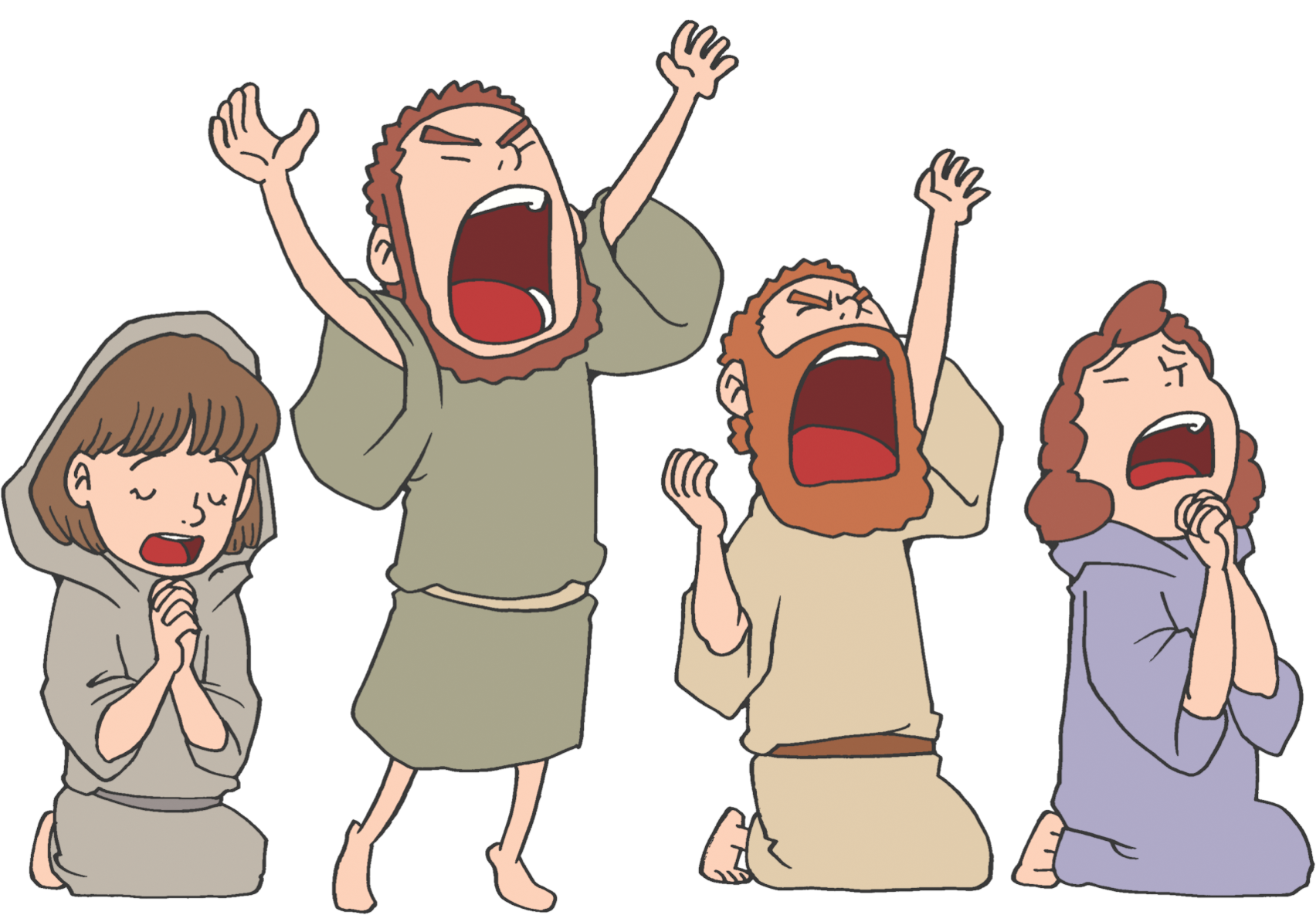 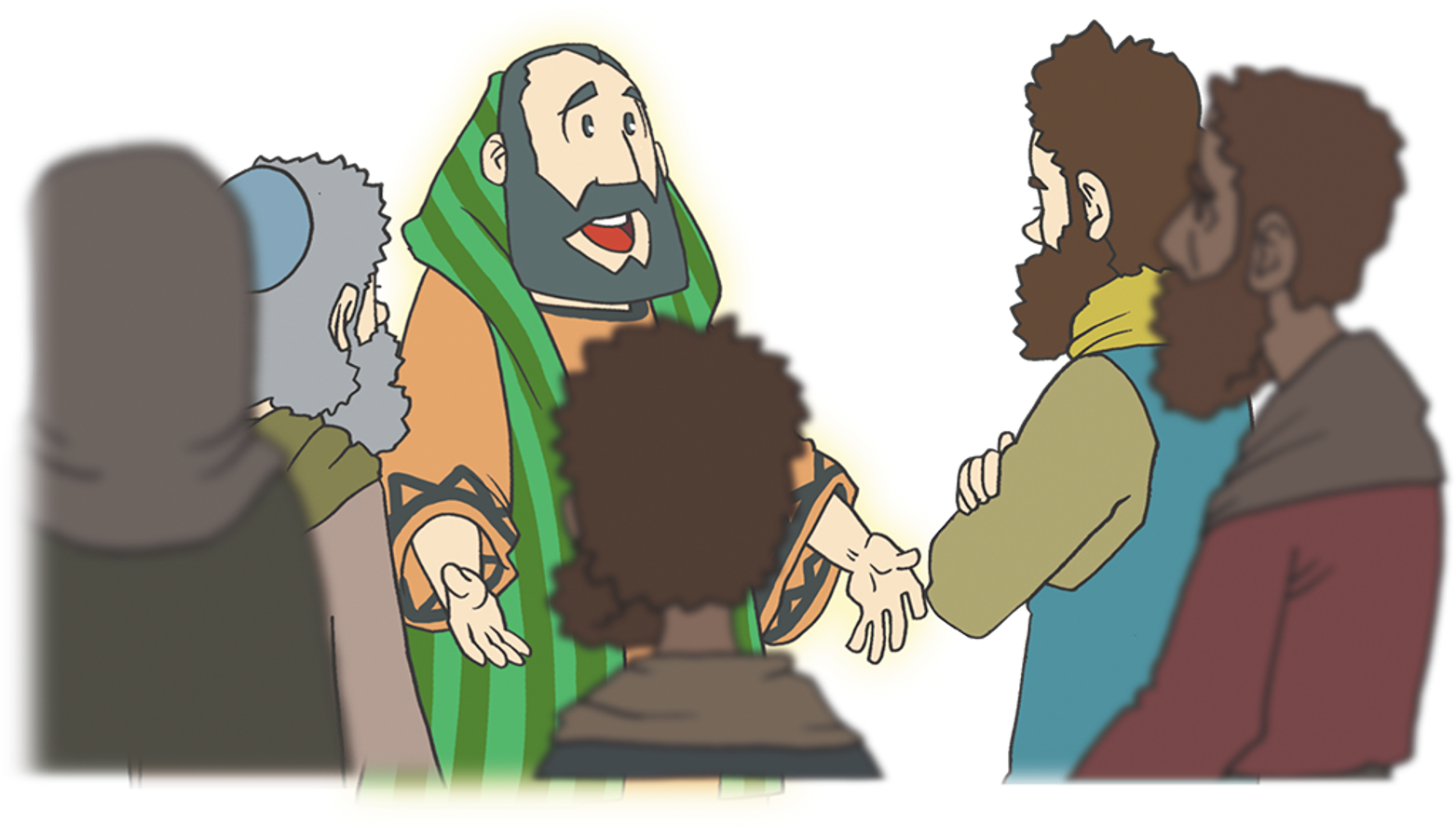 しゅよ! 
わたしたちを　すくってください
4. たみの　さけびを　きいて　かっとうを　かいけつ
けつろん
24しあわせ、かんしゃ、ちからを あじわう　
いのりの　なかで　じだいを　いかす　
レムナントとして　そだちましょう!
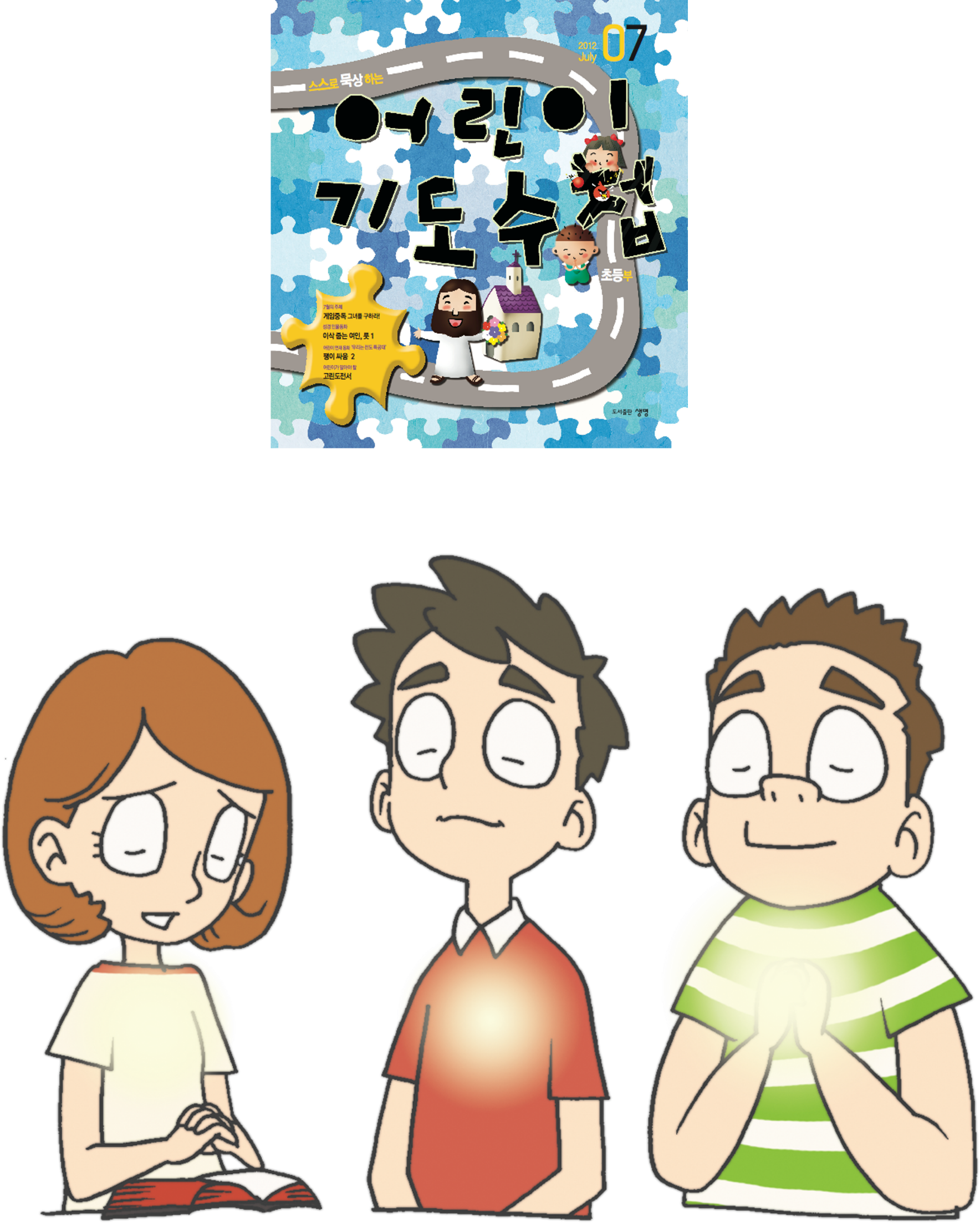 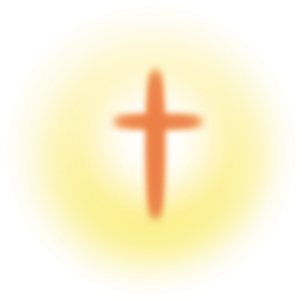 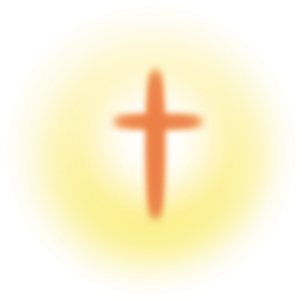 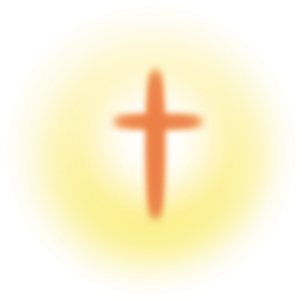 を
し
て
こく　いん　し　よう
フォーラム
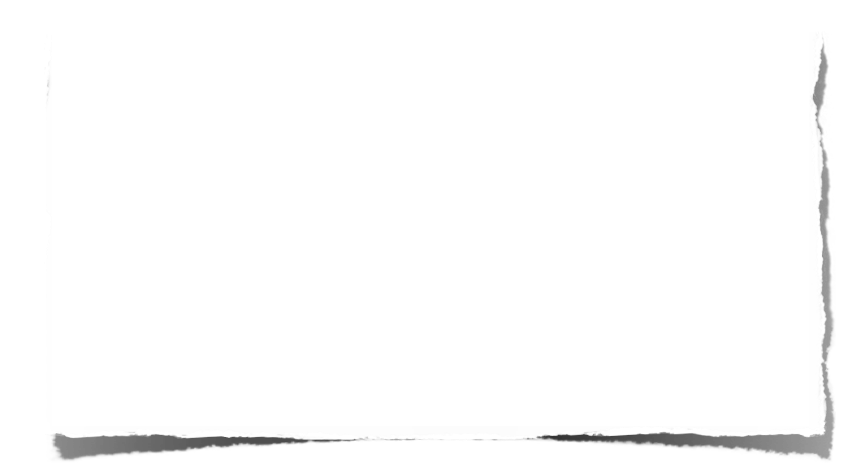 みことば-　みざの　しゅくふくを　あらかじめ　
あじわった　ネヘミヤは　せいかつの　げんばで　
じっさいてきな　しんこうを　もって　あじわう　
まことの　せいこうしゃ（３サミット）でした
じっせん　–　わたしの　せいかつ　げんばで　くずれた　れいてきな　じょうへきを　しっかり　たてていく
いのりの　おくぎを　かいふくしよう
いのり　ｰ　みことばを　せいりして　いのりぶんを
かいてみよう